Chandil Polytechnic, Chandil
(Established By Govt. Of Jharkhand And Run By 
Gurunanak Polytechnic Foundation Under PPP Mode)
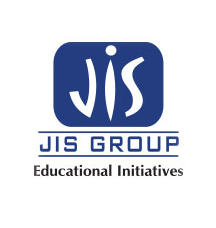 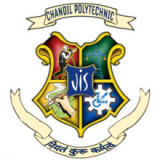 WELCOME!
Welcome to Cpc 
NEW BATCH 2019-22
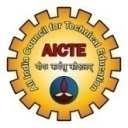 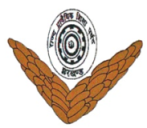 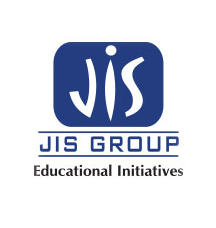 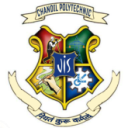 Chandil Polytechnic, Chandil
November 29, 2019
5
Welcome
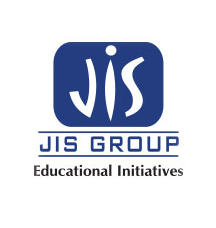 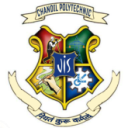 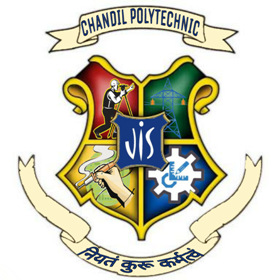 Approved by AICTE and           Affiliated to JUT
6
Status
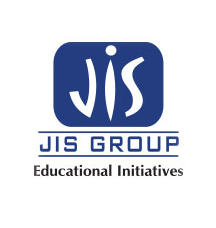 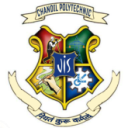 Chandil Polytechnic is a Diploma College Established by Government of Jharkhand and Run by Gurunanak            Polytechnic Foundation (GPF hereafter) under PPP 

 College got started in 2017

GPF is an unit of JIS Group , the largest Educational             Conglomerate of Eastern India, having 25 institution           involved in providing quality education to young India.
7
JIS …
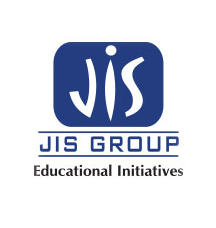 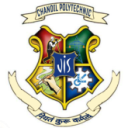 Group with over 25000 students, received Best Educational Brand   Award 2017 by Economic Times, has highly experienced teachers    and strong placement assistance 

Institutions with remarkably good computer lab, workshop and library  have ‘A’ Grade NAAC accreditation
8
JIS …
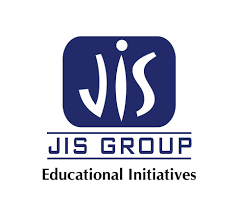 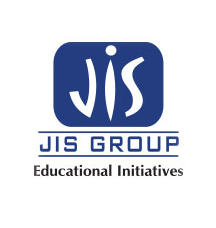 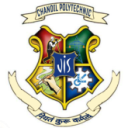 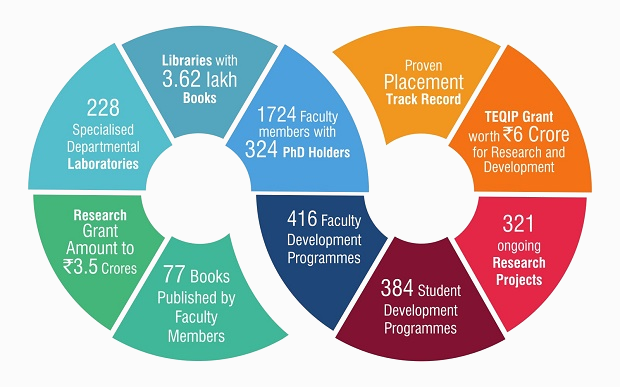 8
JIS …
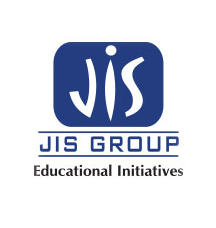 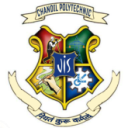 Many More…………….
8
Chandil Polytechnic: Infrastructure
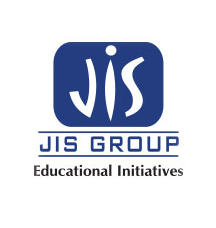 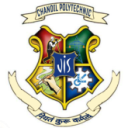 The infrastructure and buildings are by GoJ

Location: 100 km away(south east from Ranchi), 8 km from     Chandil Rly Stn and 7 km from Chandil market.

Land area: 6.986 Acres

Administrative and Academic block: 8610 sq.mts
    it is a 3/4 storey building
9
Infrastructure….…..
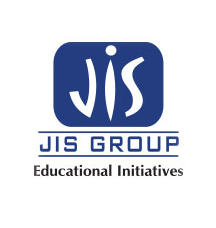 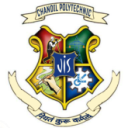 Boys Hostel: 3956 sq. mts – four story building 100 rooms                   - 3 bedded

Faculty quarter: 834 sq. mts four storey building- eight                           accommodations – two BHK flats

Bachelor’s staff quarter 646: sq. mts -16 accommodations – four               storey building- one BHK flat

Workshop 487: sq. mts – Old Irrigation department shed- converted
10
Buildings
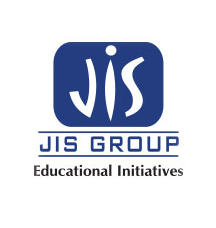 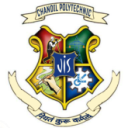 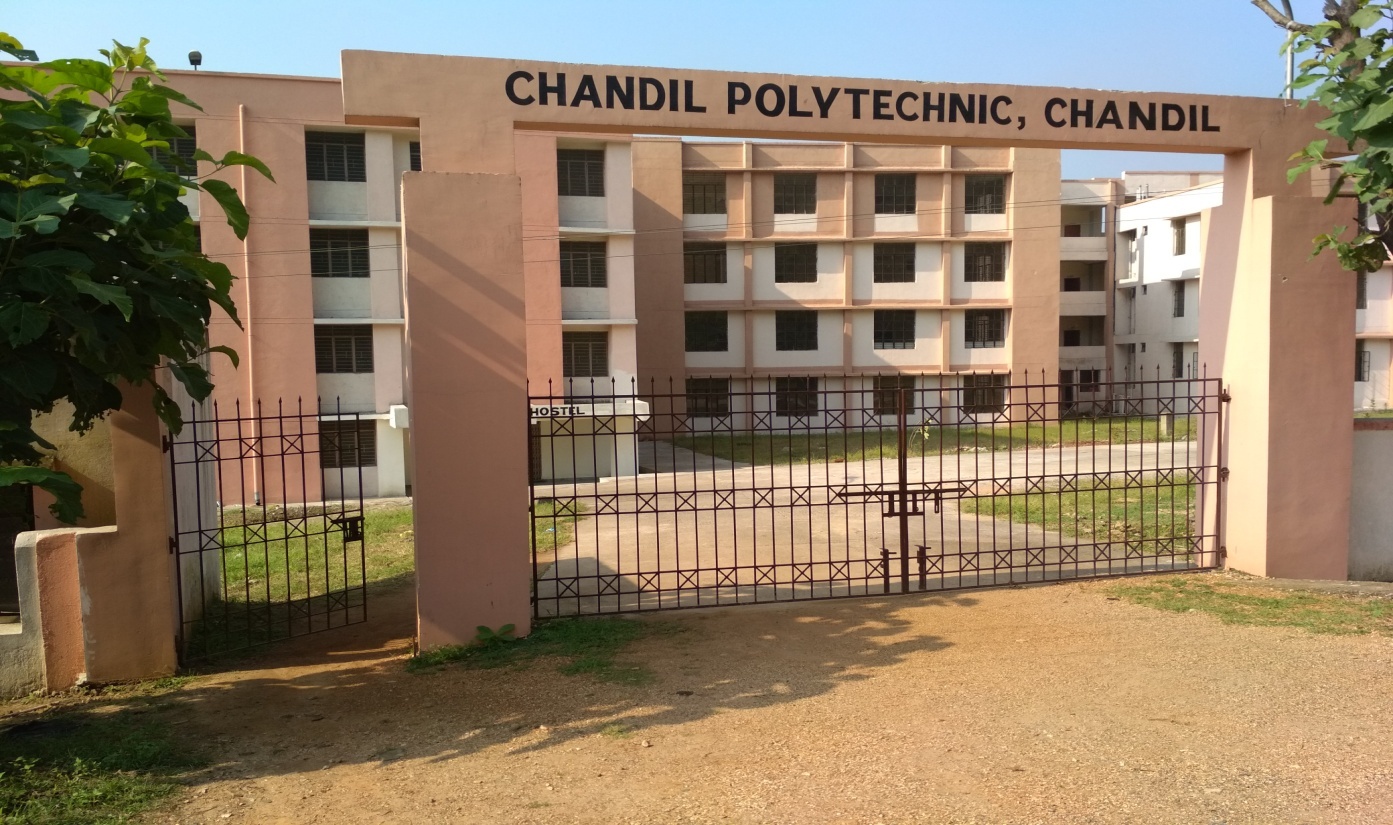 9
Buildings …….(Academic Building)
)
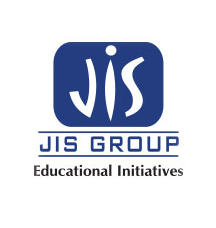 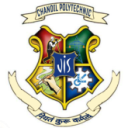 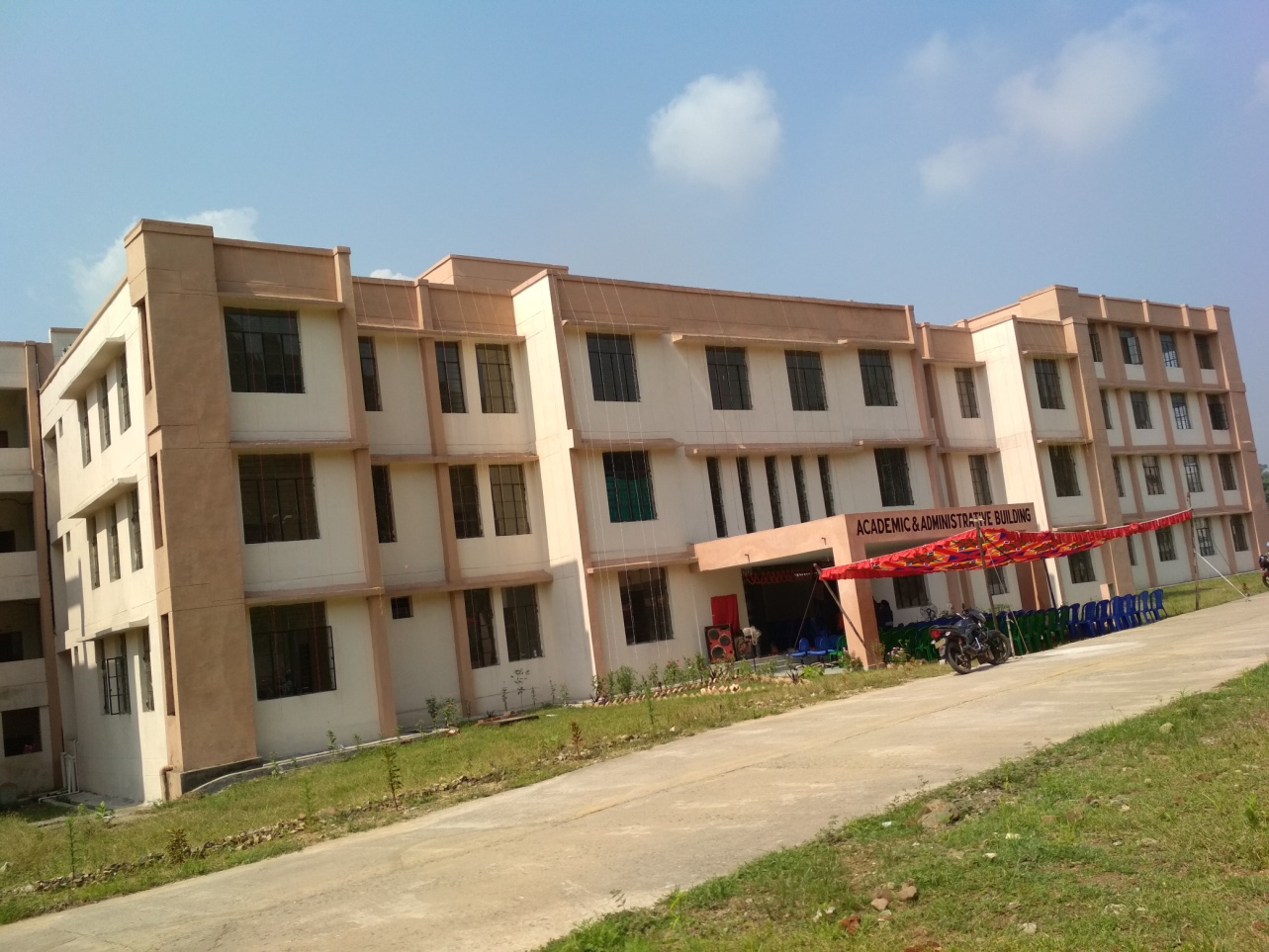 9
Buildings …….(Faculty quarter)
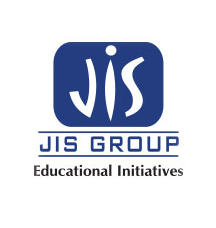 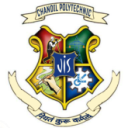 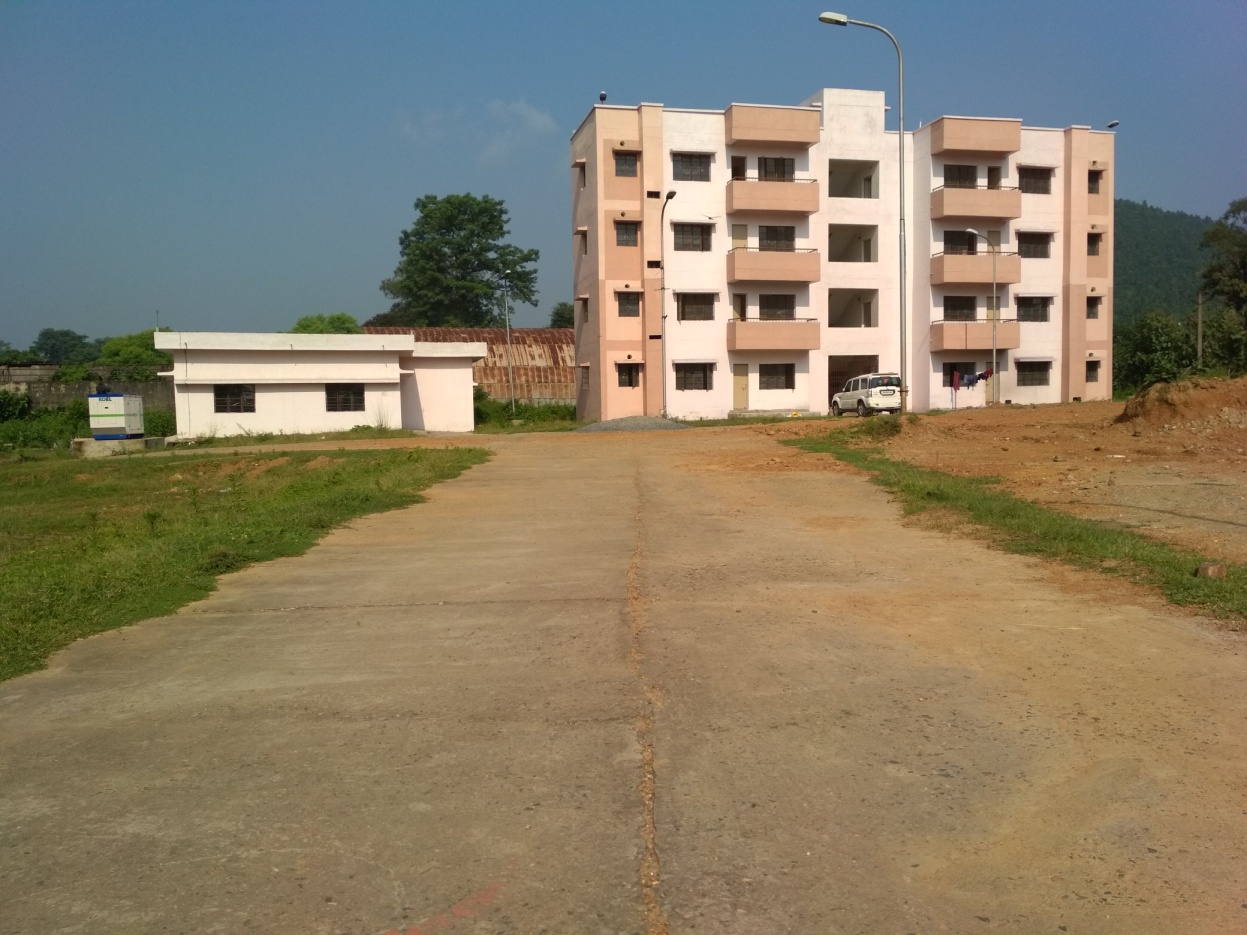 9
Buildings …….(Boys Hostel)
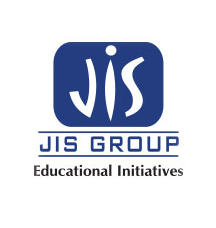 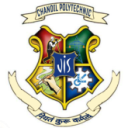 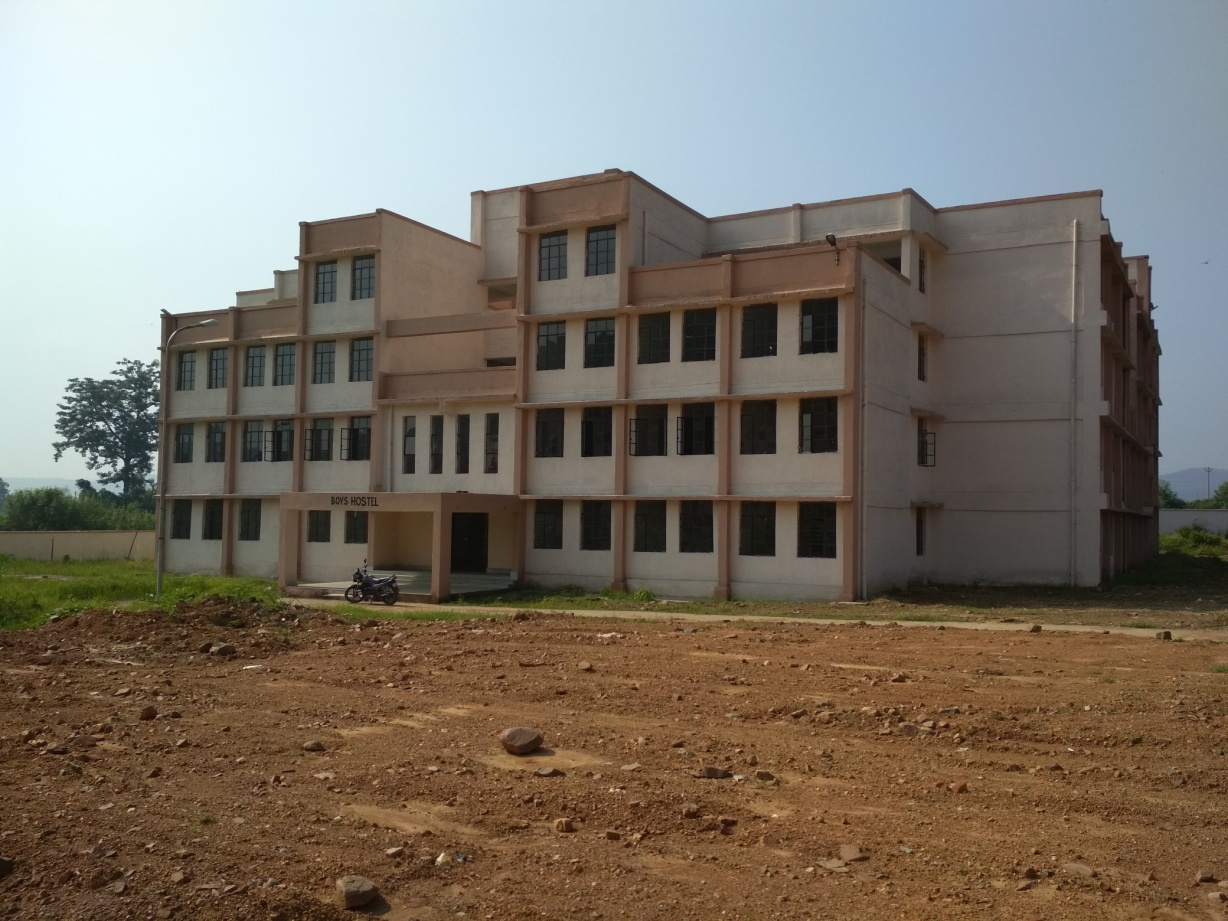 9
Intake
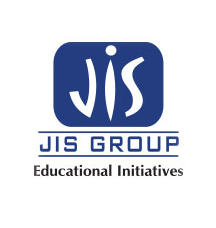 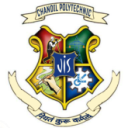 Sanctioned seat : 300
Branches : 5
Civil Engineering
Electrical Engineering
Electrical and Electronics
Mechanical
Mechanical Engineering - Automobile
Each having 60 seats
11
Laboratory
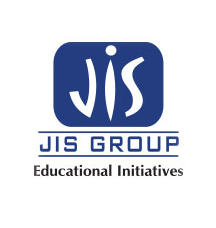 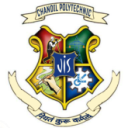 1st Year 
Physics Lab.
Chemistry Lab.
Computer Lab.
Workshop
Language Lab.
Drawing Lab.
12
Laboratory
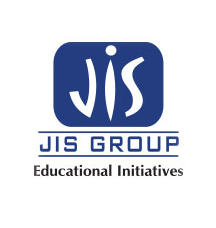 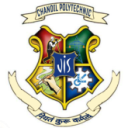 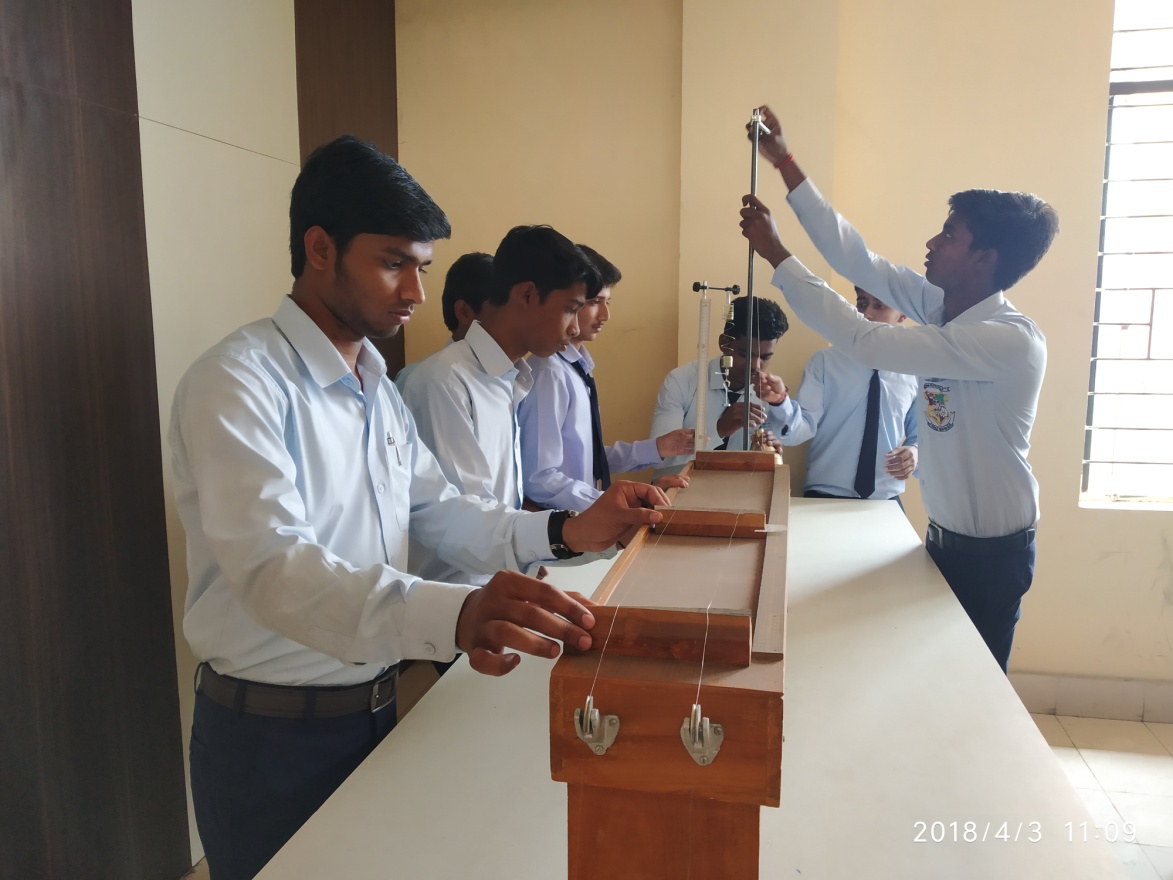 12
Laboratory
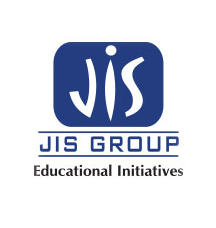 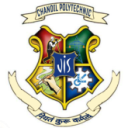 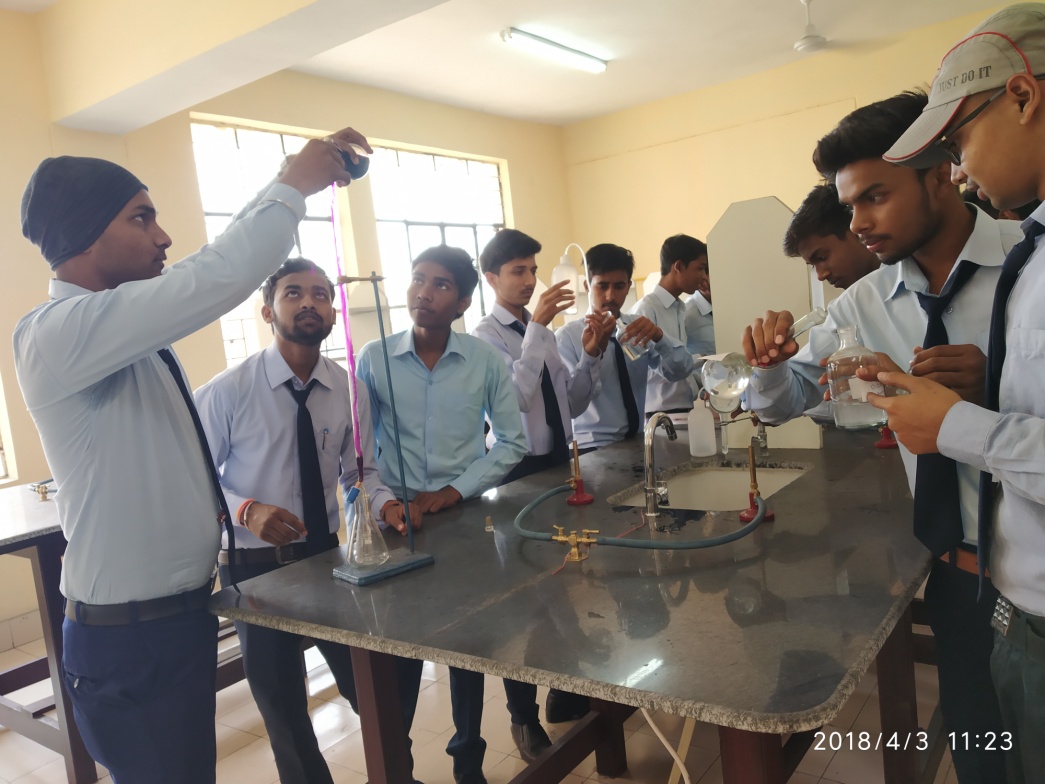 13
Laboratory
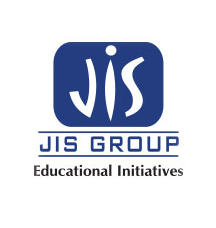 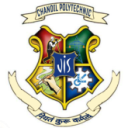 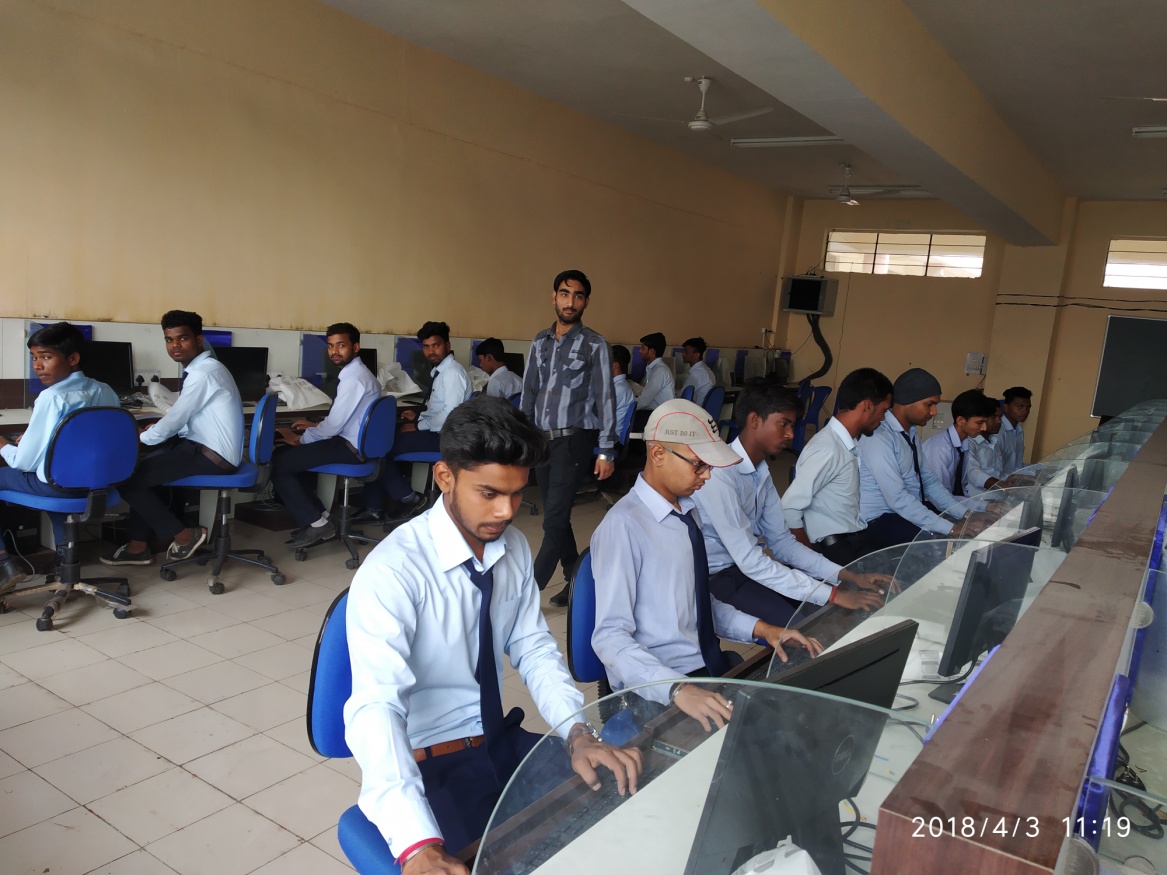 15
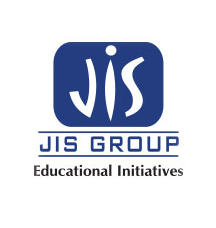 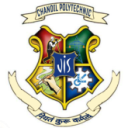 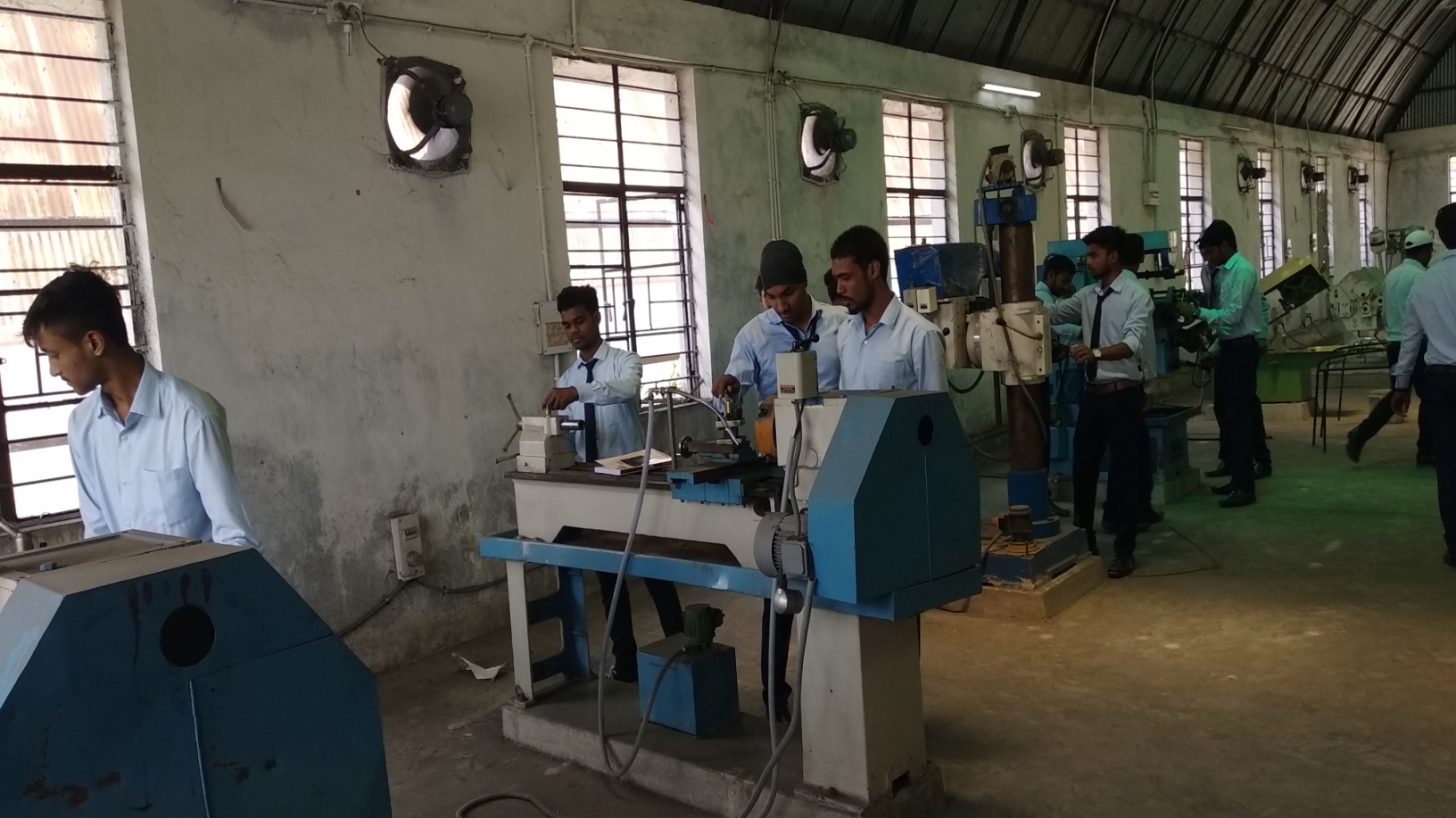 14
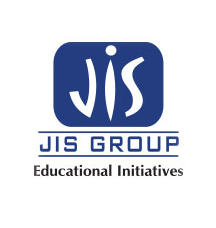 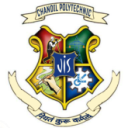 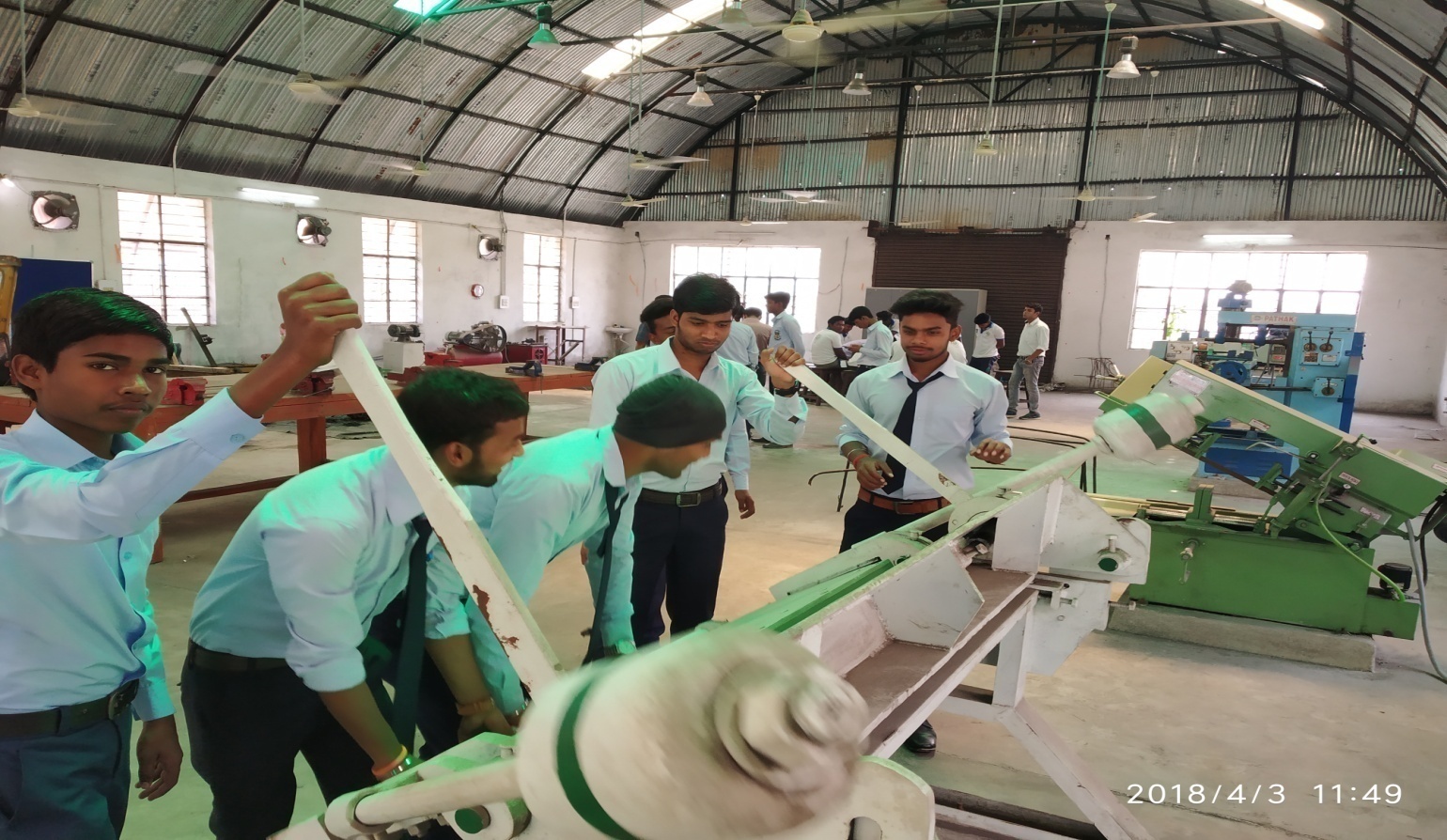 15
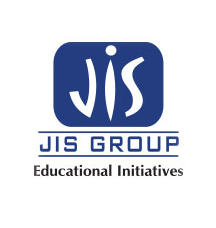 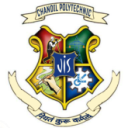 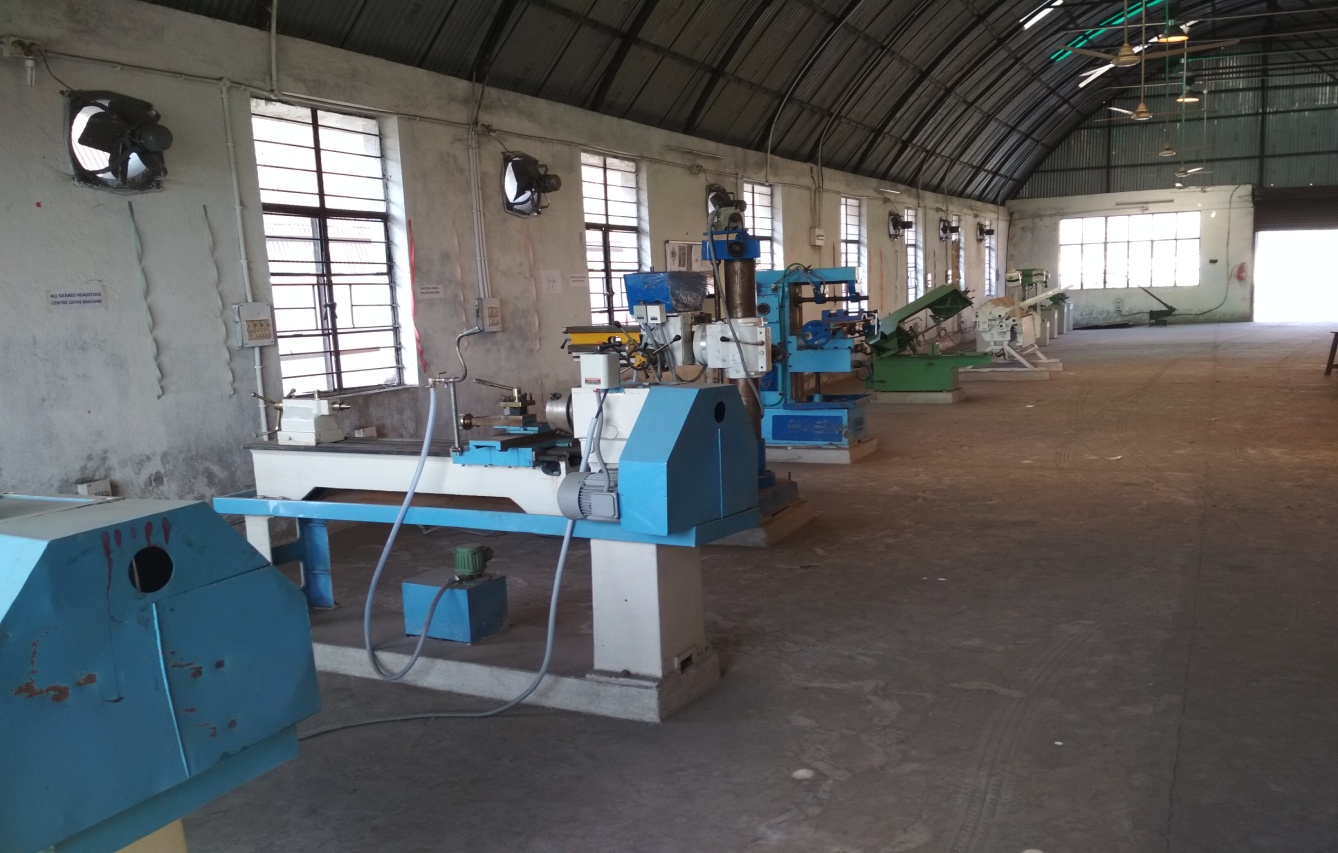 15
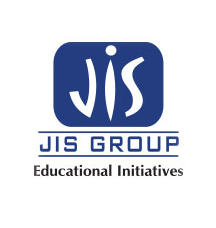 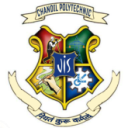 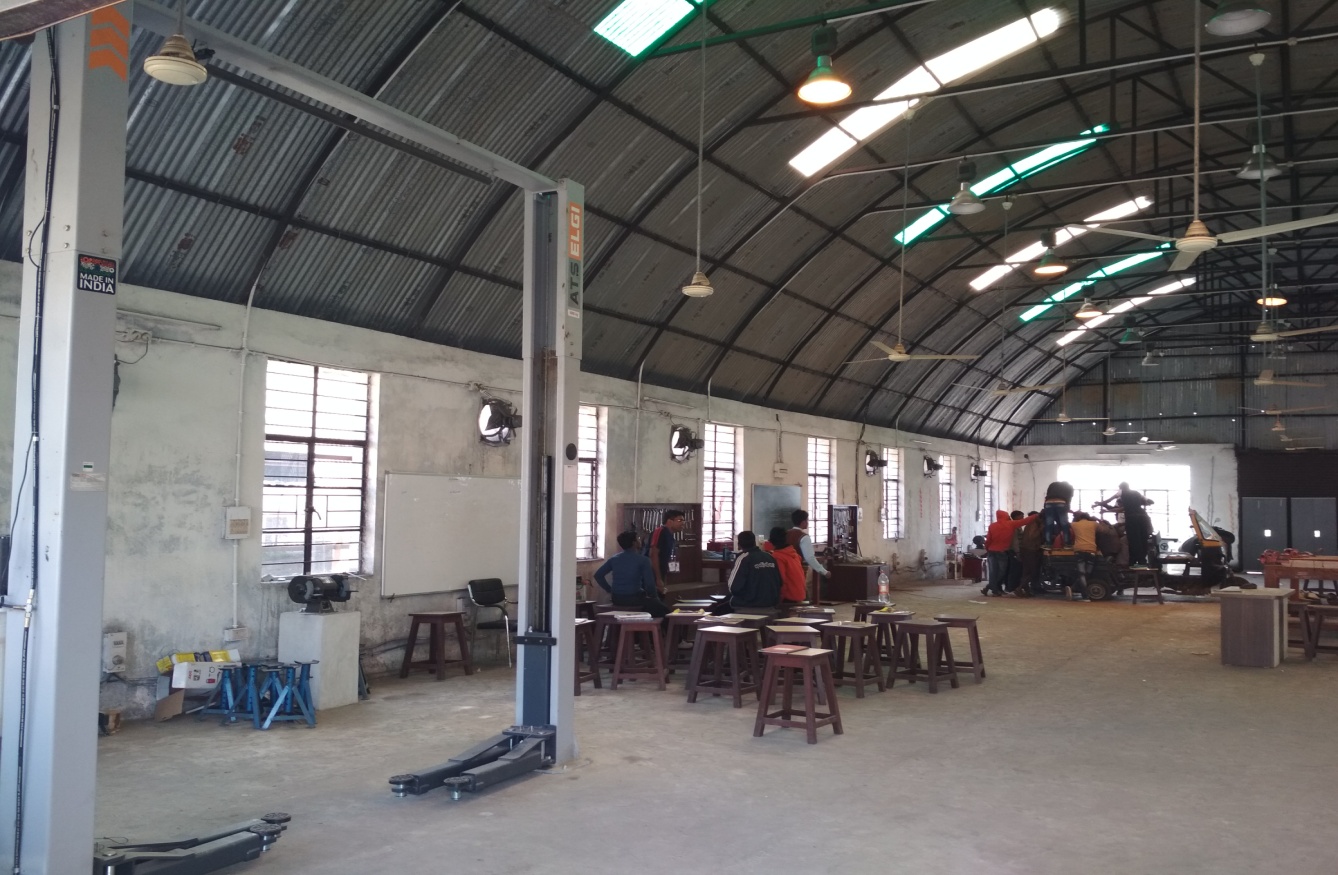 16
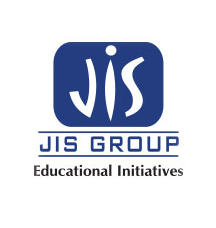 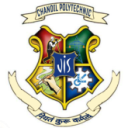 Departmental Laboratory
1.Mechanical Labs.
2.Civil Labs.
3.Electrical Labs.
4.EEE Labs.
5.ME-Auto Labs.
16
Academic Activities
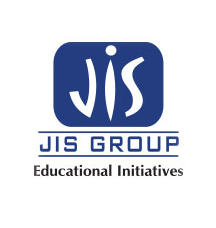 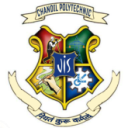 Two separate committees
 Examination committee
 Academic Committee
Work with defined responsibilities
17
Academic… cont..
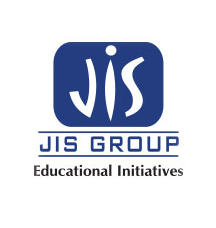 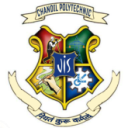 Two internal tests
Internal Viva
75% attendance
18
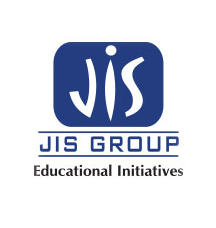 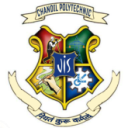 Introduction to 1st 	semester 
Subjects
 Communication Skill – I 
 Engineering Math – I 	
 Engineering Physics - I
19
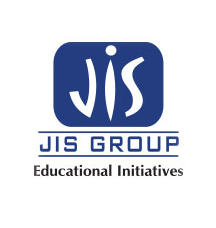 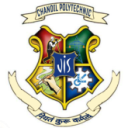 Engineering Chemistry – I 	
  Engineering Graphics – I Th 	
 Fundamental of Computer 	
  Workshop - I
19
Other Activities
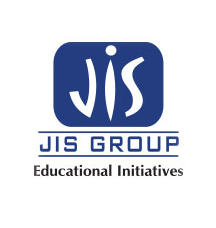 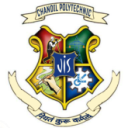 Sports Committee : Takes care of sports activities     
 
Hostel and Mess  committee: looks after the      hostel  maintenance and the quality of food being    served.
20
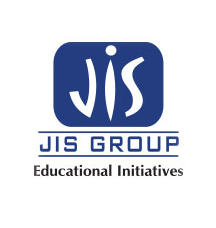 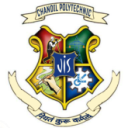 Cultural committee: Takes care of cultural   activities     
 
Other Committees.
22
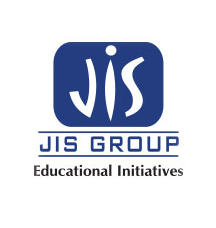 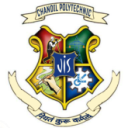 College Rules
Campus Rules
Hostel Rules
Mess Rules
Library Rules
Examination rules
23
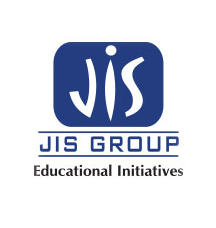 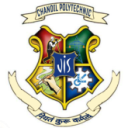 CPC is Ragging Free

Anti Ragging Committee
Anti Ragging Squad
24
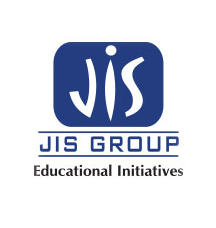 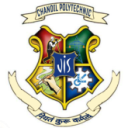 Other Activities
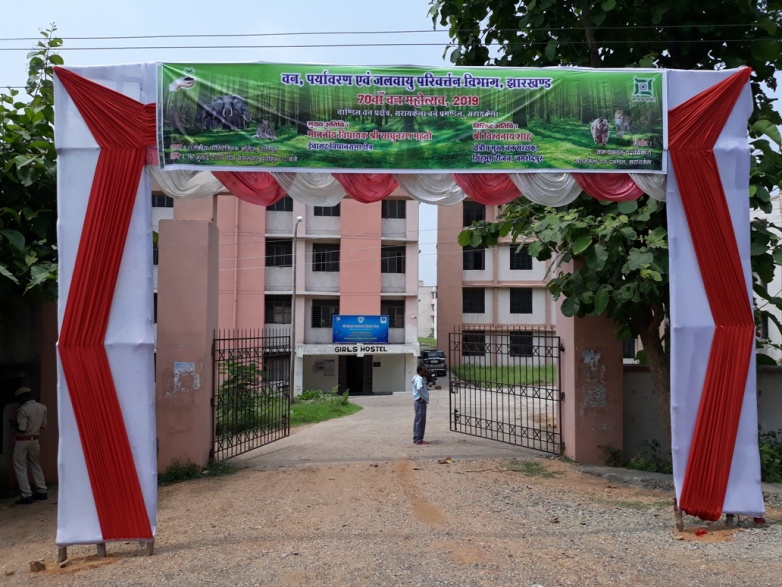 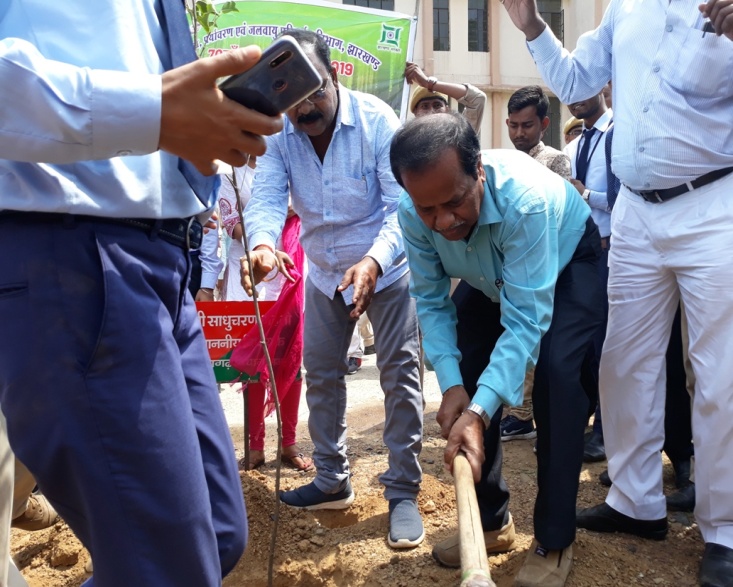 23
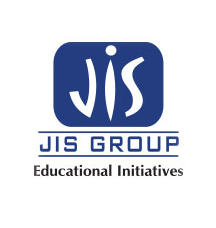 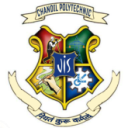 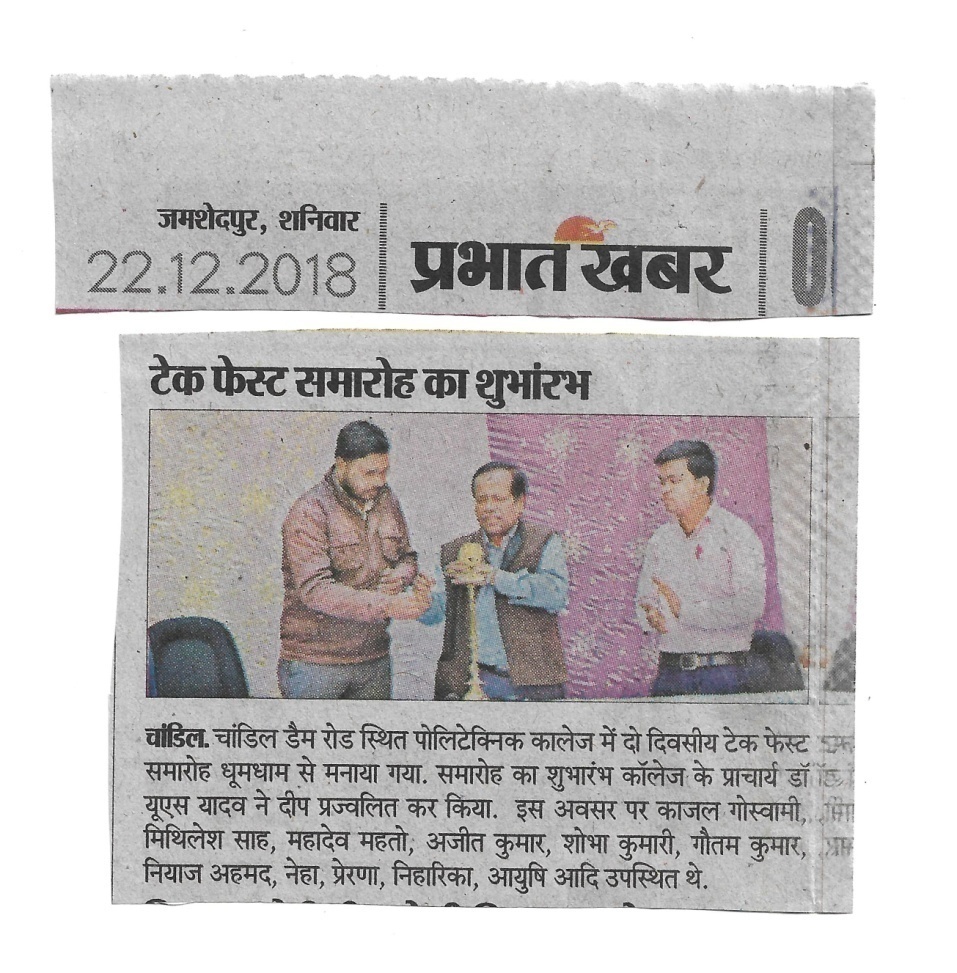 25
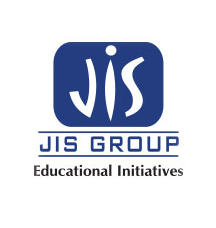 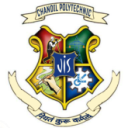 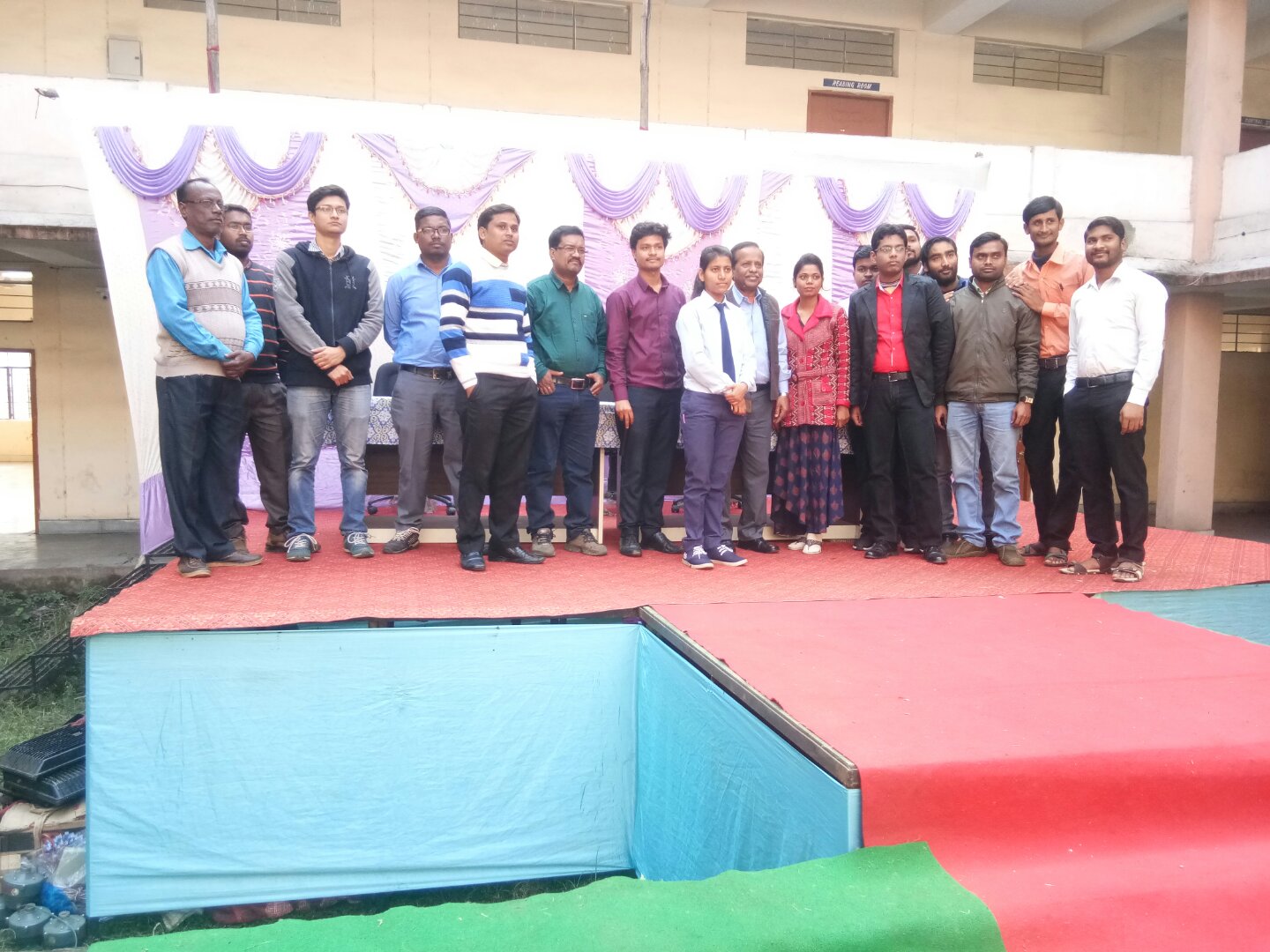 26
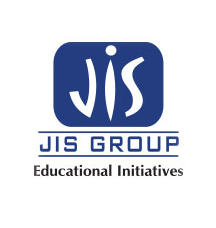 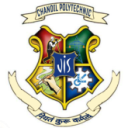 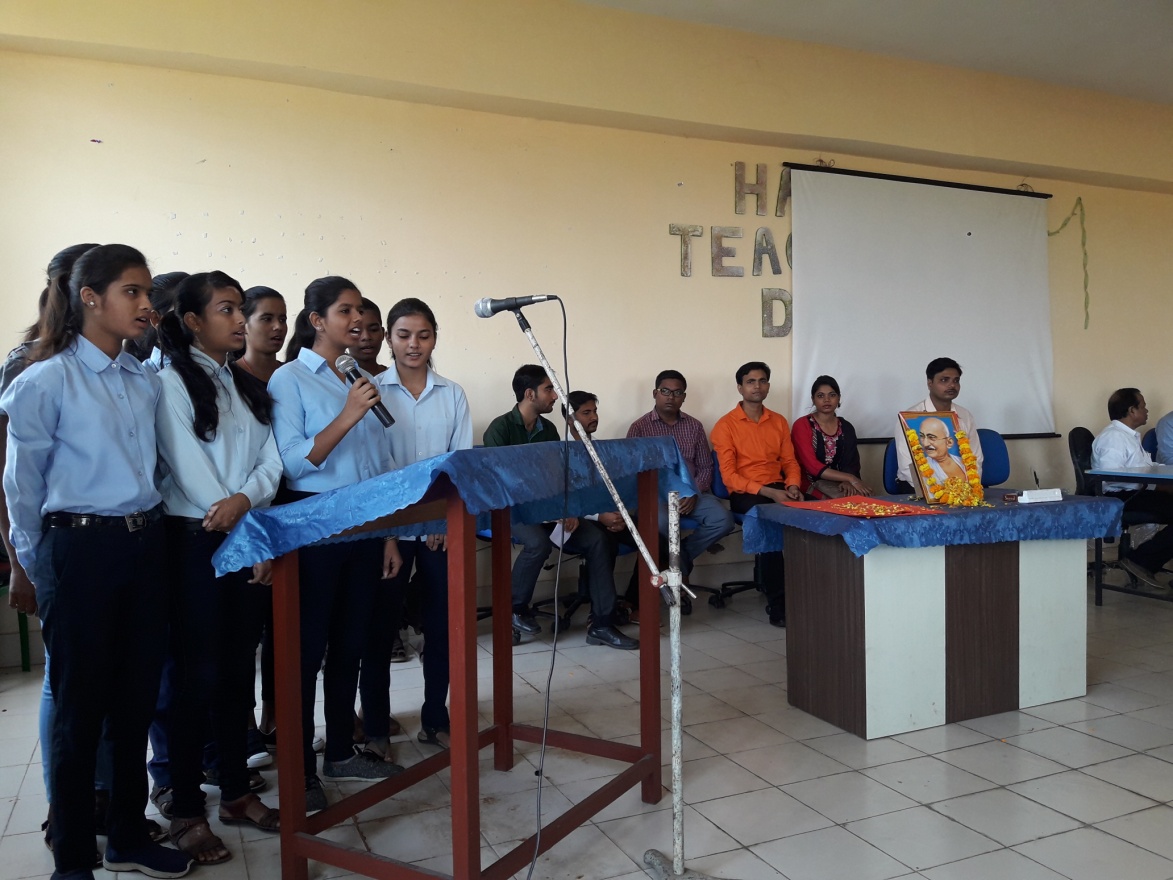 26
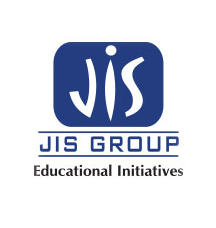 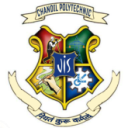 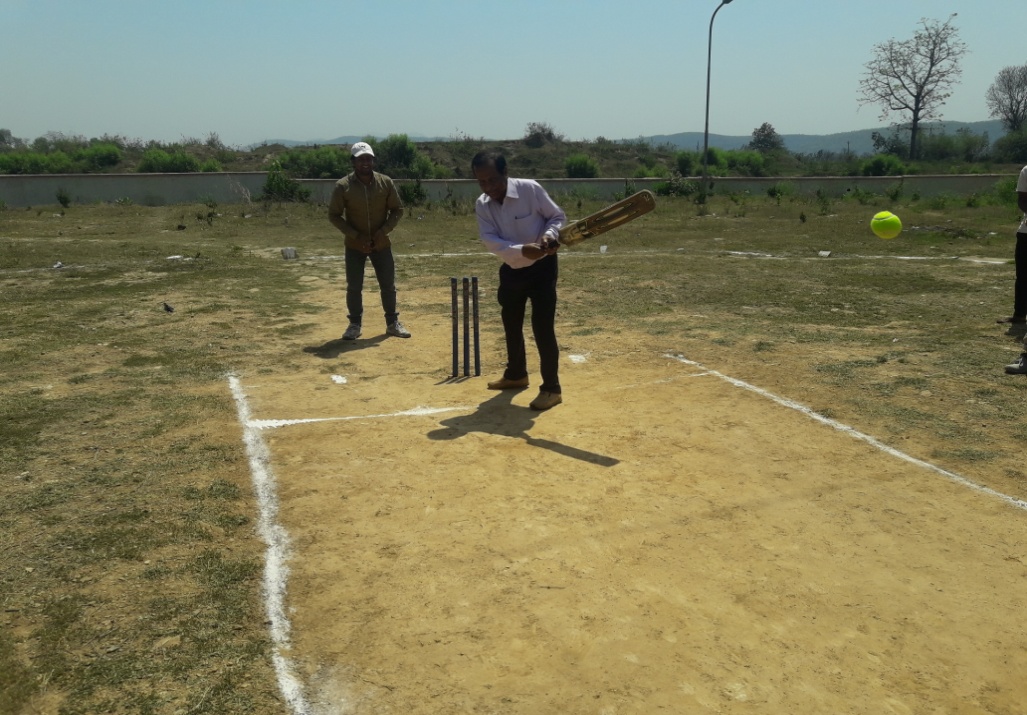 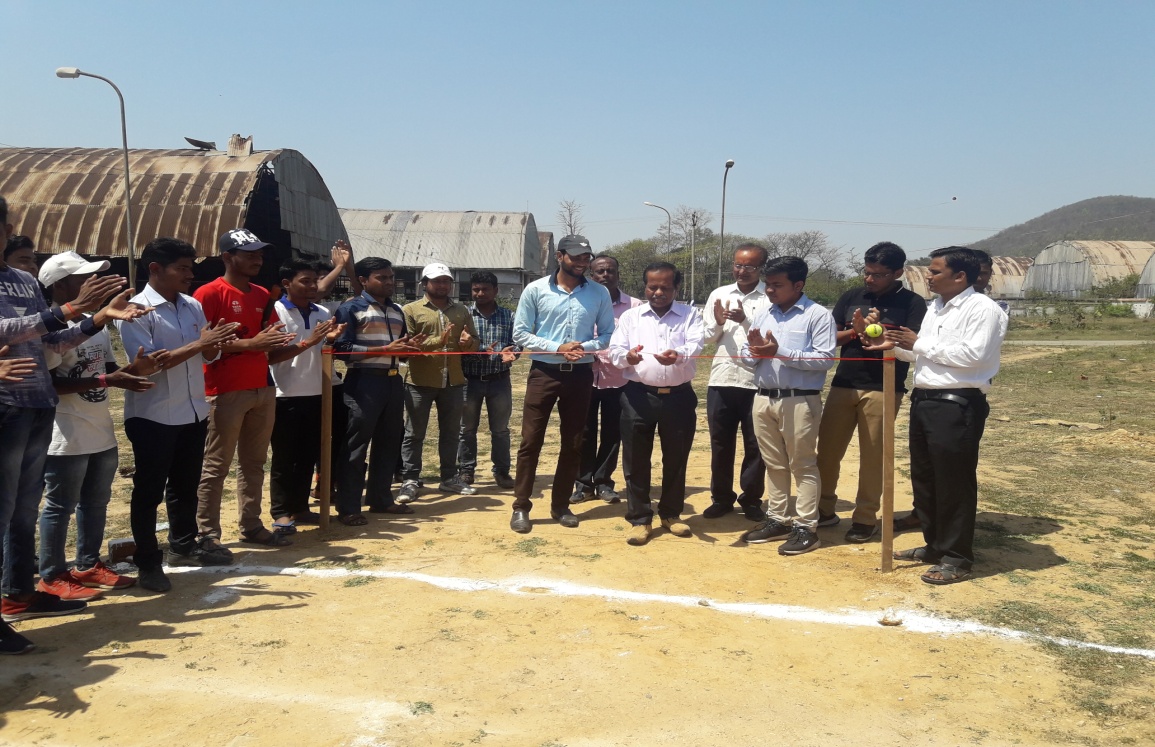 26
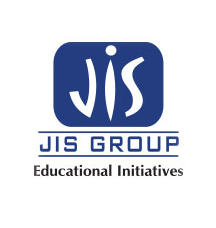 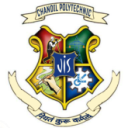 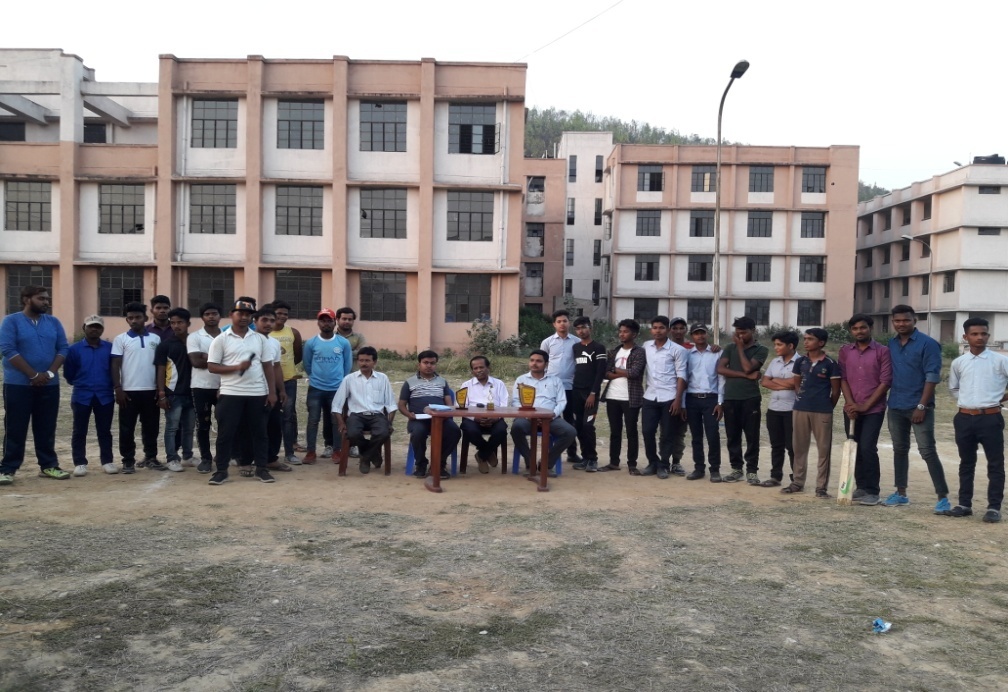 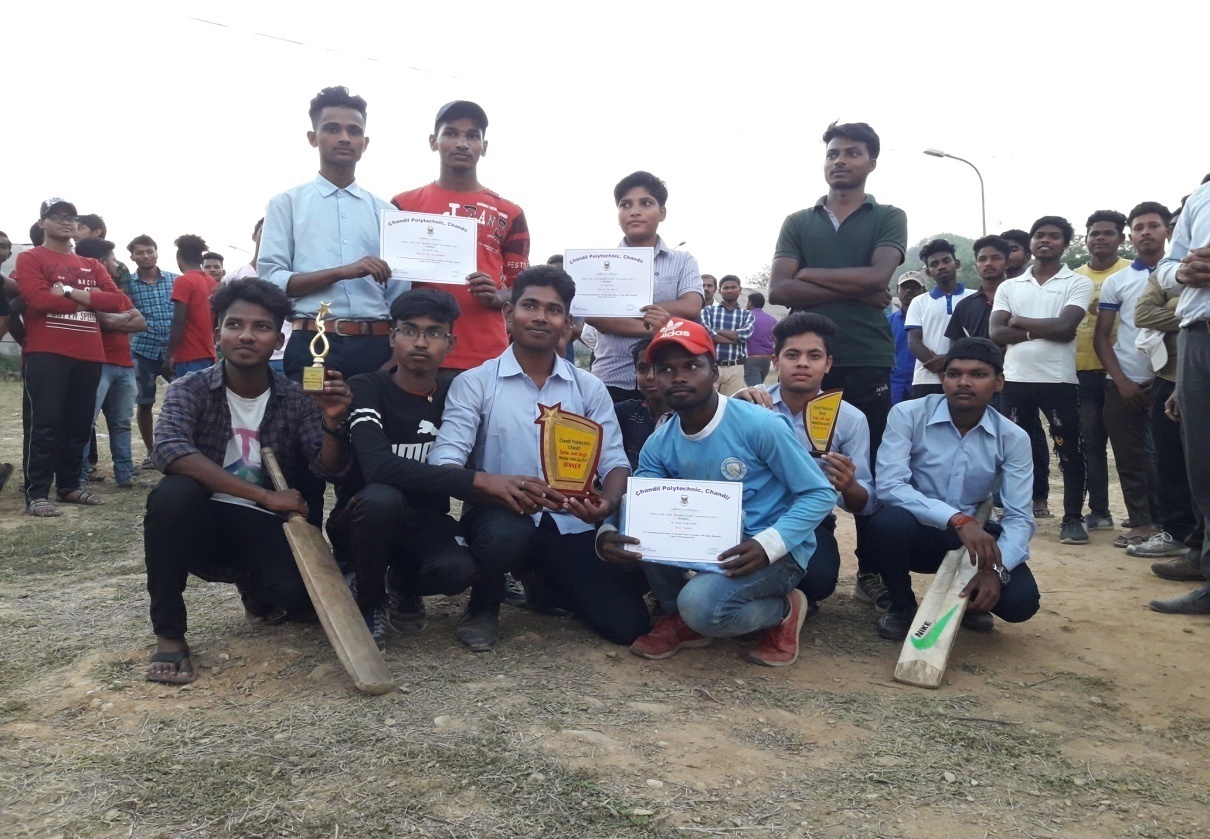 26
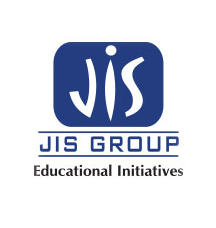 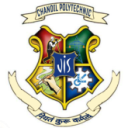 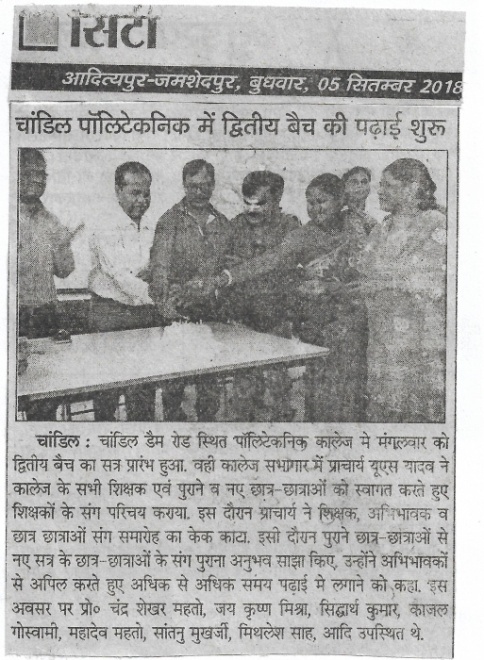 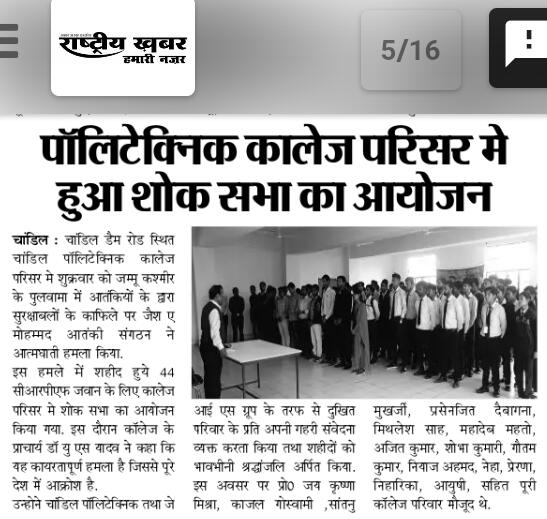 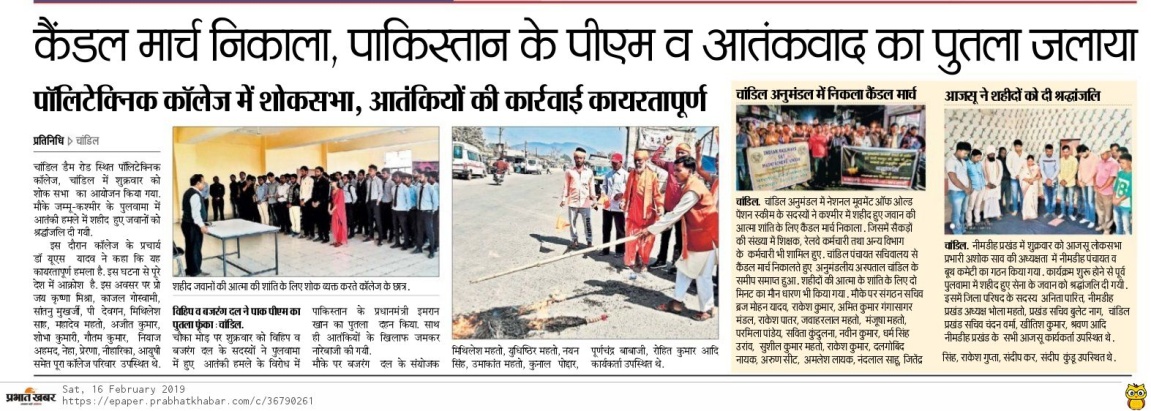 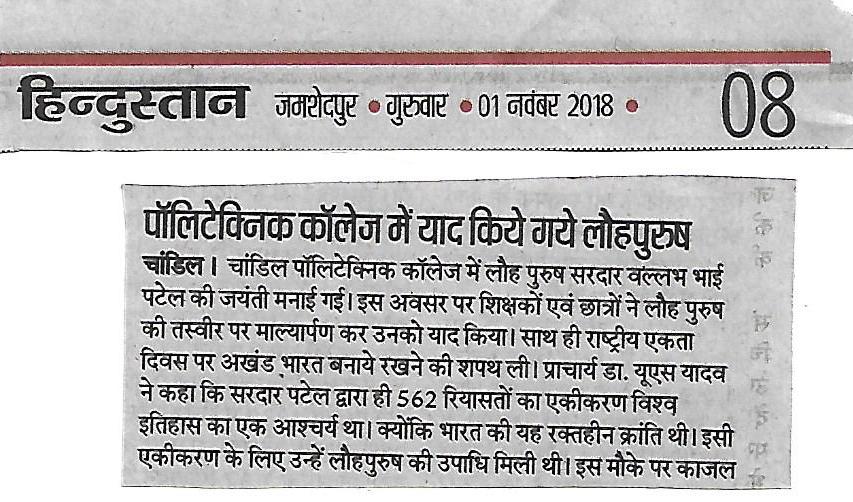 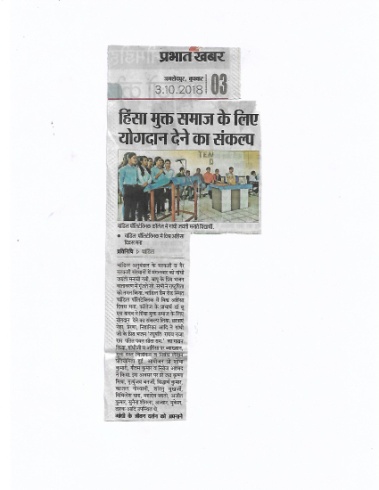 26
Conclusions
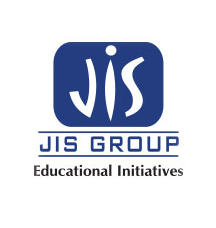 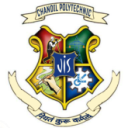 Chandil Polytechnic is a Diploma College  Estd. by GoJ and Run by GPF(JIS Group)  under PPP 

 The college has five branches with 60 sanctioned seats in each branch.

The operation started in 2017 with 149 students
27
Conclusions—contd…
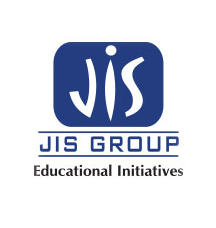 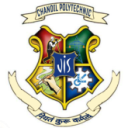 Two hostels one for Boys and another for Girls on the    campus.

Sports facilities (Badminton, Cricket, Football, Volleyball) are available on campus
28
Conclusions—contd…
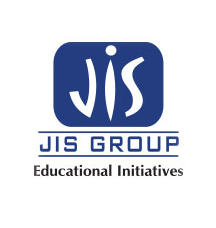 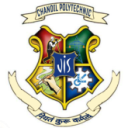 Committees with defined responsibilities are working for smooth working.
29
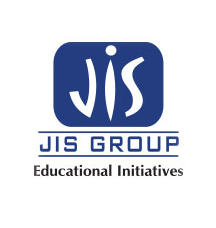 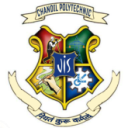 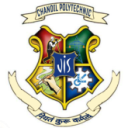 Thank You!